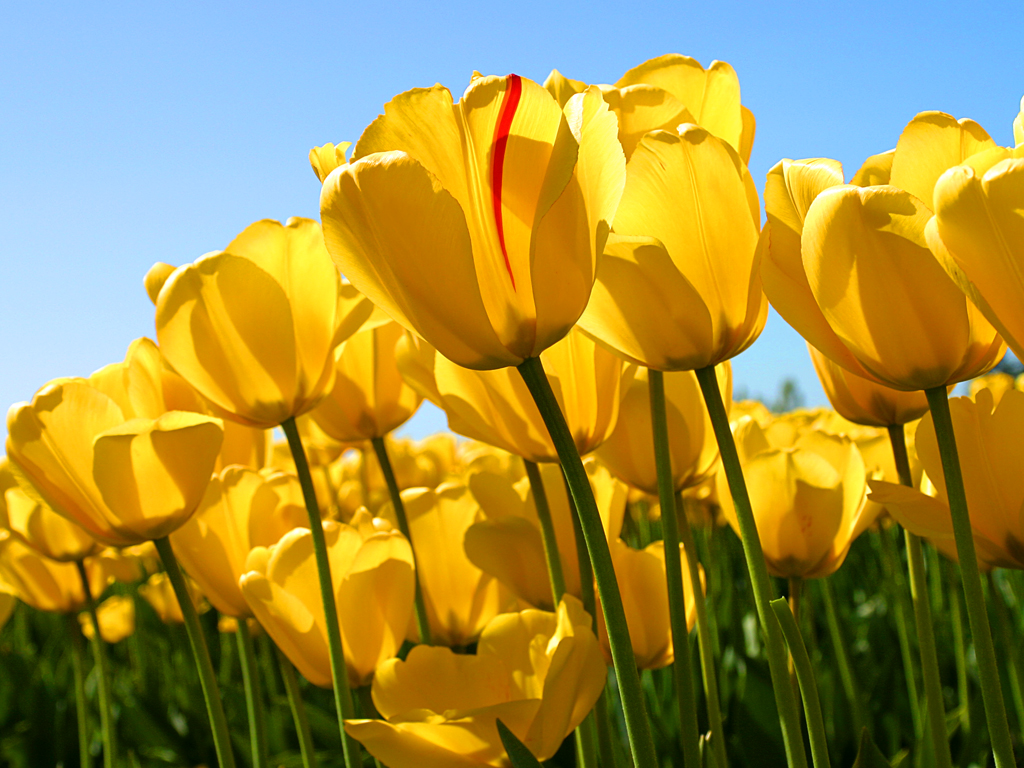 সবাইকে স্বাগতম
1
উপস্থাপক
উজ্জ্বল দাশ গুপ্ত      
চিফ ইনস্ট্রাক্টর (বিভাগীয় প্রধান)
(ইলেকট্রোমেডিক্যাল)
সিলেট পলিটেকনিক ইনস্টিটিউট, সিলেট
বিষয় কোডঃ28641
ডেন্টাল ইকুপমেন্ট
3
অধ্যায়ঃপ্রথম
ডেনটিস্ট্রি সম্পর্কিত ধারনা
1.1 ডেনটিস্ট্রি কীtচিকিৎসা বিজ্ঞানের যে শাখায় দাত ও মাঢ়ির বিভিন্ন রোগের ডায়াগোনিস, প্রতিরোধ ও চিকিৎসা এবং ওরাল ক্যাভিটি ও টুথ স্ট্রাকচার সম্পর্কিত বিভিন্ন সমস্যা নিয়ে ডেন্টাল প্রসিডিউর সম্পন্ন করা হয়ে থাকে, তাকে ডেনটিস্ট্রি বলে।   ডেনটিস্ট্রির মৌলিক বিষয়সমূহ হলঃ১। ডেনটাইন                  			২। ক্যাভিটি৩। টুথ এক্সট্রাকসন 				৪। ক্যালকুলাস৫। ক্রাউন  				         ৬। এমালগাম৭। বাইওডন্টিক 				৮। ইমপ্লান্টস৯। শেপিং 					১০। ডেন্টাল ক্যারিস
4
ডেনটিস্ট্রি সম্পর্কিত ধারনা
দাঁতের অভ্যন্তরীন গঠন ও এনামেলের বিন্যাস অনুযায়ী দাঁতকে প্রধানত দুটি অংশে ভাগ করা যায়। যথাঃ   			১। ক্রাউন			  			২।মূল
5
ডেনটিস্ট্রি সম্পর্কিত ধারনা
11/9/2023
6
ডেনটিস্ট্রি সম্পর্কিত ধারনা
7
ডেনটিস্ট্রি সম্পর্কিত ধারনা
8
ডেনটিস্ট্রি সম্পর্কিত ধারনা
১.২। বিভিন্ন প্রকার ডেনটিস্ট্রিঃ1.Endodontics or conservative dentistry2.Oral medicine3.Oral and Maxillofacial surgery4.Orthodontis5.Prosthodontics6.Periodontics7.Pediatric dentistry8.Preventive dentistry9.Implant dentistry10.Oral pathology11.Geriatric dentistry12.Minimal intervention13.Dentomaxillofacial radiology
9
ডেনটিস্ট্রি সম্পর্কিত ধারনা
১.৩। প্রিভেন্টিভ ডেনটিস্ট্রিtডেনটিস্ট্রির যে শাখায় দাঁত ও মাঢ়ির বিভিন্ন রোগ ও সমস্যা হতে রক্ষা পাওয়ার জন্য দাঁতের যত্ন ও রক্ষনাবেক্ষন গৃহীত পদক্ষেপকে প্রিভেন্টিভ ডেনটিস্ট্রি বলা হয় ।১.৪। প্রিভেন্টিভ ডেনটিস্ট্রির উদ্দেশ্যঃ১। প্রিভেন্টিভ ডেনটিস্ট্রিটিতে ওরাল স্বাস্থবিধি অনুসরন ক্রে রোগী নিজেই ঘরে বসে  দন্তক্ষয় ও দন্তরোগ প্রতিরোধ করতে পারে । এজন্য মাত্রাতিরিক্ত মিস্টান্ন জাতীয় খাবার পরিহার এবং প্রত্যহ খাবারের পরে দাঁত ব্রাশ করতে হবে।২। প্রিভেন্টিভ ডেনটিস্ট্রিতে সম্ভাব্য ওরাল সমস্যা অ রোগ সম্পর্কিত প্রতিকারমূলক পদক্ষেপ গ্রহন করা হয়।৩। প্রিভেন্টিভ ডেনটিস্ট্রিটিকে প্রারম্ভিক পর্যায়ে রোগীর বিভিন্ন ধরনের ওরাল সমস্যা ও রোগ সম্পর্কে অবগত হওয়া যায়।
10
অধ্যায়ঃদ্বিতীয়
ডেন্টাল অফিস ডিজাইনের ধারনা
ডেন্টাল অফিস ডিজাইন কীঃ ডেন্টাল হেলথ সার্ভিস প্রদানের উদ্দেশ্যে বিভিন্ন ধরনের ডিজাইন ফ্যাক্টর বিবেচনায় রেখে রিসিপশন এরিয়া, ট্রিটমেন্ট এরিয়া, অন্যান্য সাপোর্টিং এরিয়া ডিজাইনকে ডেন্টাল অফিস ডিজাইন বলে। ২.১। ডেন্টাল অফিস ডিজাইনের ফ্যাক্টরসমুহঃ১। টেকনোলজি				 ২। অপারেটরী সাইজ 	                                                                    ৩। সেন্ট্রাল স্টেরিলাইজেশন 	                         ৪। ডেন্টাল স্টাফিং	৫। পরামর্শ রুম 				 ৬। কমিউনিকেশন ৭। দক্ষতা			             ৮। এনভারনমেন্টাল ফ্যাক্টর৯। ফ্লোর প্লেনিং                                         ১০। সেফটি
11
ডেন্টাল অফিস ডিজাইনের ধারনা
ডেন্টাল ইউনিট কোন হেলথকেয়ার সার্ভিসের একটি সংযুক্ত বিভাগ হতে পারে। আবার ডেন্টল কেয়ার নামে একটি আলাদা ডেন্টাল ট্রিটমেন্ট সেন্টার হতে পারে। এ ইউনিটের সার্জিক্যাল প্রসিডিউর সম্পন্ন করার জন্য আলাদা অপারেটিং রুম বা সার্জিক্যাল ইউনিট থাকে। সুতরাং এক্ষেত্রে সার্জারি ইউনিটের ফাংশনাল একটিভিটি অপারেটিং সোয়ীট নামে পরিচিত।২.২। ডেন্টাল সোয়ীট এর প্রত্যেক রুমের ফাংশনের বর্ণনাঃ১। রিসিপশন রুম					২। ডেন্টাল ট্রিটমেন্ট রুম ৩। এডমিনিস্ট্রেটিভ এরিয়া                               ৪। স্টেরিলাইজেশন এরিয়া ৫। ডেন্টাল ল্যাবরেটরী 				৬। কনসালটেশন রুম ৭। ডেন্টাল এক্স-রে রুম 				৮। ডেন্টাল স্টোরেজ রুম ৯। স্টাফ রুম
12
ডেন্টাল অফিস ডিজাইনের ধারনা
২.৩। ডেন্টাল ট্রিটমেন্ট রুমের এরেঞ্জমেন্টঃ১। ডেন্টাল ট্রিটমেন্ট রুমে ডেন্টাল ইউনিটের ব্যবস্থা থাকতে হবে। ডেন্টাল ইউনিটের সাথে এয়ার/ ওয়াটার সিরিঞ্জ, হ্যান্ডপিস, HVE system, রোটারি ডেন্টাল চেয়ার প্রভৃতির ব্যবস্থা থাকে।২। ডেন্টাল ট্রিটমেন্ট ওয়াটার সাপ্লাই সিস্টেম, ওয়াটার ড্রেইনেজ ও হ্যান্ডওয়াশিং - এর ব্যবস্থা থাকতে হবে।৩। ডেন্টাল ট্রিটমেন্ট রুমে সকল প্রকার সার্জিক্যাল ও নন- সার্জিক্যাল ইন্সট্রুমেন্ট, হ্যান্ডপিস, লোকাল এনেস্থেটিক সিস্টেম, ডেন্টাল মেটেরিয়ালস প্রভৃতির ব্যবস্থা থাকতে হবে।৪।ডেন্টাল ট্রিটমেন্ট রুমে ফ্লোর কেবিনেট ও এতে পর্যাপ্ত স্টোরেজের ব্যবস্থা থাকতে হবে ৫। ডেন্টাল ট্রিটমেন্ট রুমে সকল প্রকার ইলেকট্রিক্যাল ও মেকানিক্যাল রিকয়ারমেন্ট – এর ব্যবস্থা থাকতে হবে।৬।এতে পোর্টেবল অথবা ফিক্সড লাইট সোর্সের ব্যবস্থা থাকতে হবে।
13
ডেন্টাল অফিস ডিজাইনের ধারনা
২.৪। ডেন্টাল চেয়ার
14
ডেন্টাল অফিস ডিজাইনের ধারনা
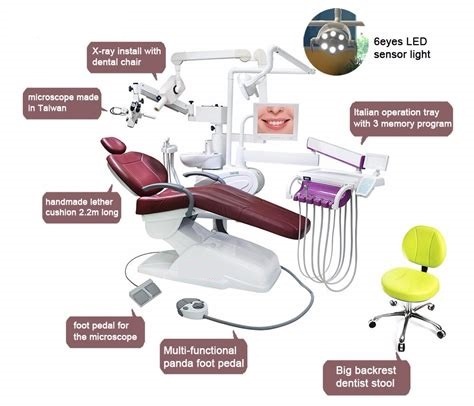 11/9/2023
15
ডেন্টাল অফিস ডিজাইনের ধারনা
16
ডেন্টাল অফিস ডিজাইনের ধারনা
২.৬। ডেন্টাল ট্রিটমেন্ট রুমের রক্ষনাবেক্ষন প্রসিডিউরঃ১। প্রত্যহ রোগীর ট্রিটমেন্ট প্রসিডিউর সম্পন্ন করার পর সকল প্রকার ইন্সট্রুমেন্ট, হ্যান্ডপিস ও অন্যান্য ব্যবহ্রত বস্থুসমূহ ভালভাবে পরিস্কার করে যথাস্থানে সংরক্ষনের ব্যবস্থা করতে হবে।২।ডেন্টাল ইউনিটের Air-water syringe, Handpieces, Compressor, HVE System প্রভৃতি মাঝেমধ্যে পরিস্কার করে এদের কন্ট্রোল সিস্টেম চেক করে দেখতে হবে ।৩। ডেন্টাল প্রসিডিউরে দীর্ঘ সময় হ্যাডপিস ও অন্যান্য রোটারী অংশসমূহ গরম হয়ে যেতে পারে। তাই হ্যান্ডপিসসমূহের কুলিং সিস্টেম চেক করে দেখতে হবে। ৪। ডেন্টাল রোটারী ইনস্ট্রোমেন্ট সমূহকে মাঝেমধ্যে লুব্রিক্যান্ট ব্যবহার করে ভালভাবে চালিয়ে হবে।৫।ওয়াটার সাপ্লাই সিস্টেম লিকেজ হলে তা চেক করে দেখতে হবে। ৬।দীর্ঘদিন ব্যবহারের ফলে অপারেটিং লাইটের উজ্জ্বলতা কমে গেলে বা নষ্ট হয়ে গেলে তা পরিবর্তন করতে হবে ।
17
অধ্যায়ঃ তৃতীয়
বেসিক ডেন্টাল ইকুইপমেন্টের ধারণা
৩.১। বিভিন্ন প্রকার বেসিক ডেন্টাল ইকুইপমেন্টের নামঃ১। মাউথ মিরর 			২। এক্সপ্লোরার                                                            	(ক) স্ট্রেইট এক্সপ্লোরার (খ) কার্ভড এক্সপ্লোরার ( গ)ইন্টারপ্রক্সিমাল   ৩। কটন প্লায়ার      			৪।কটন হোল্ডার৫। পিরিয়ডন্টাল প্রোব  		৬। স্যালাইভা ইজেক্টর৭। পাল্প টেস্টার 			৮। এনেস্থেটিক সিরিঞ্জ
18
বেসিক ডেন্টাল ইকুইপমেন্টের ধারণা
৩.১। বিভিন্ন প্রকার বেসিক ডেন্টাল ইনস্ট্রুমেন্টের ফাংশন ব্যাখ্যাঃ 
 
১। মাউথ মিররঃ মুখের ভিতরে দাঁতের অবস্থা পর্যবেক্ষন করার জন্য এটি ব্যবহার করা হয়।
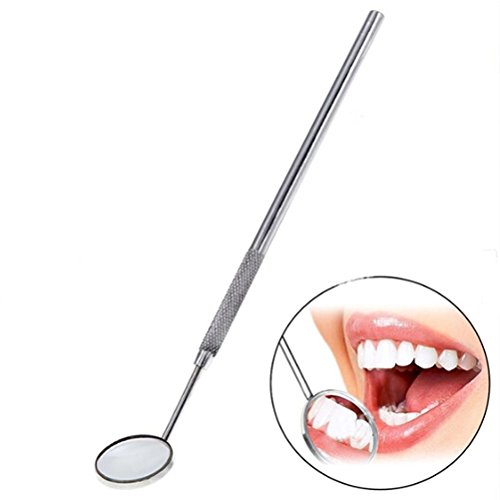 19
বেসিক ডেন্টাল ইকুইপমেন্টের ধারণা
২। এক্সপ্লোরারঃ দাঁতের এনামেল ক্ষয় শনাক্ত করার জন্য এটি ব্যবহার করা হয়। এটি তিন ধরনের হয়। যথাঃ-    
(ক) স্ট্রেইট এক্সপ্লোরার  (খ) কার্ভড এক্সপ্লোরার (গ) ইন্টারপ্রক্সিমাল এক্সপ্লোরার
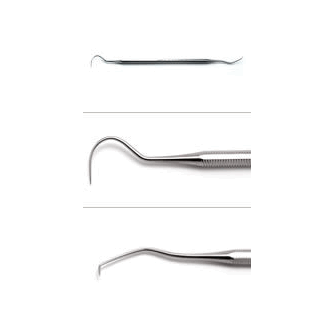 20
বেসিক ডেন্টাল ইকুইপমেন্টের ধারণা
৩। কটন প্লায়ারঃ  ওরাল কেভিটিতে কটন ও অন্যান্য বস্তু স্থাপন ও অপসারণের জন্য এটি ব্যবহার করা হয়। 



৪। কটন হোল্ডারঃ কটন ও অন্যান্য বস্তু ধারন করার জন্য এটি ব্যবহার করা হয়।
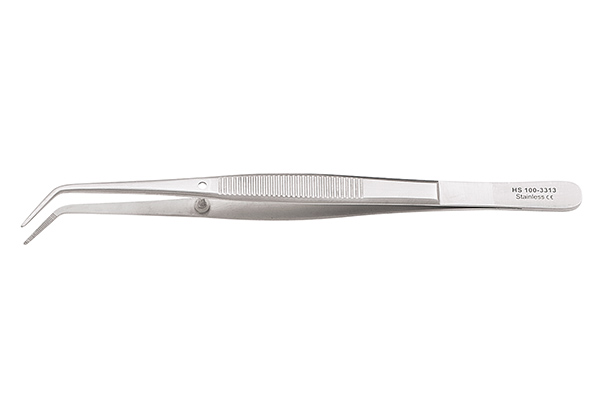 21
বেসিক ডেন্টাল ইকুইপমেন্টের ধারণা
৫। পিরিয়ডন্টাল প্রোবঃ দাঁতের নরম টিস্যুর লাইন ও গভীরতা পরিমাপে এটি ব্যবহার করা হয়।
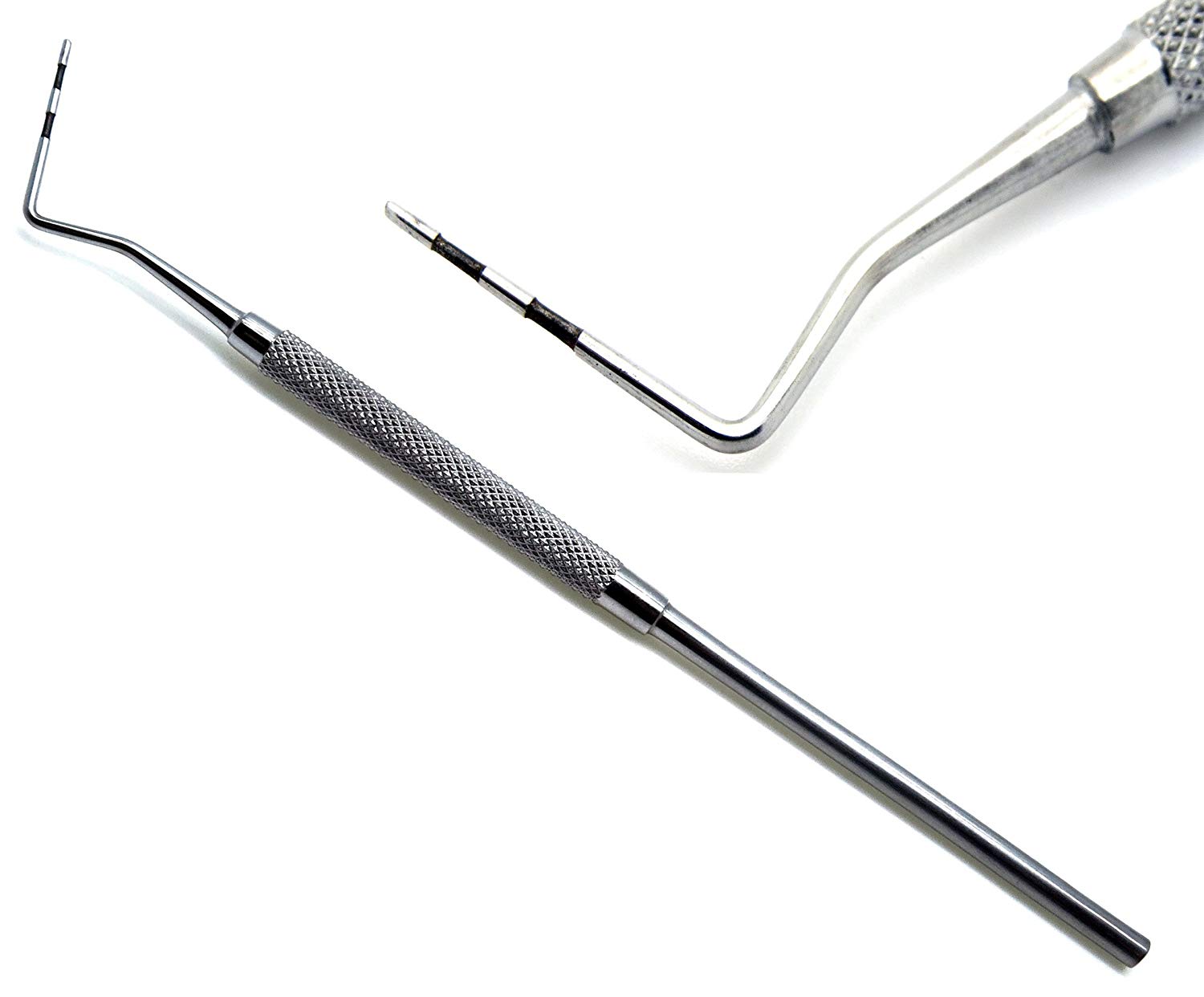 22
বেসিক ডেন্টাল ইকুইপমেন্টের ধারণা
৬। স্যালাইভা ইজেক্টরঃ ডেন্টাল প্রসিডিউরের সময় মুখে জমাকৃত রক্ত, পানি ও স্যালাইভা বাহিরে বের করে আনার জন্য ব্যবহার করা হয়।
৭। পাল্প টেস্টারঃ দাঁতের নরম অংশে ক্ষুদ্র পরিমানে ইলেকট্রিক কারেন্ট প্রবাহের জন্য এটি ব্যবহার করা হয়।
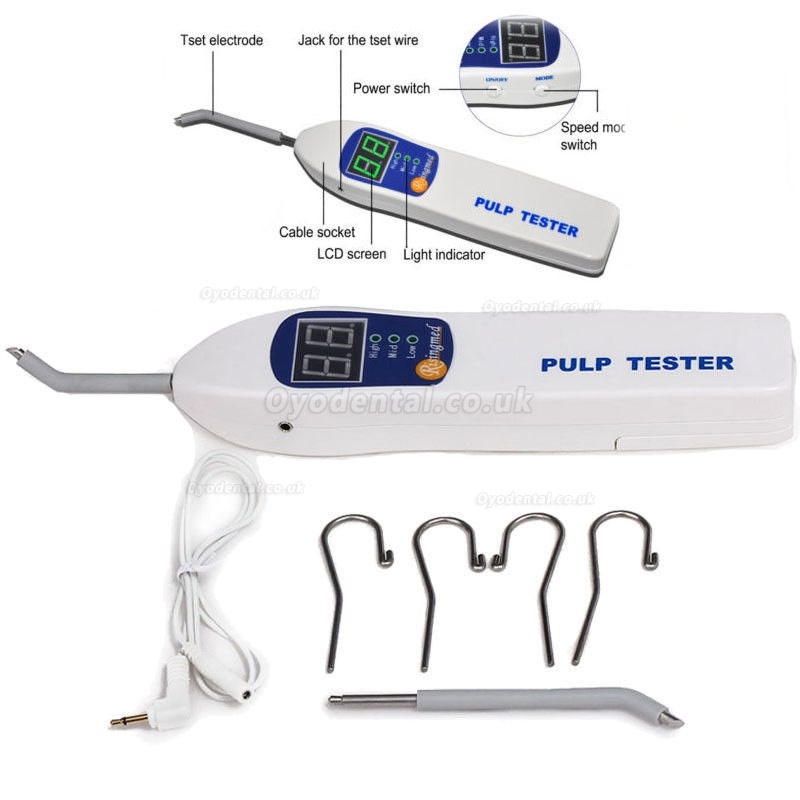 23
বেসিক ডেন্টাল ইকুইপমেন্টের ধারণা
৮। এনেস্থেটিক সিরিঞ্জঃ এটির সাহায্যে ডেন্টাল প্রসিডিউরে লোকাল এনেস্থেশিয়া প্রয়োগ করা হয়।
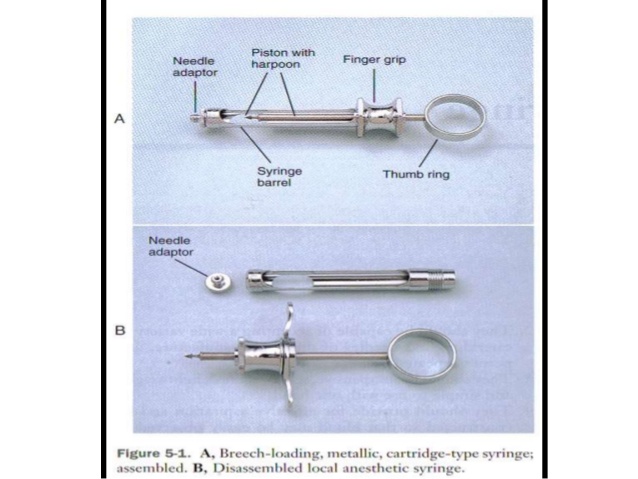 24
বেসিক ডেন্টাল ইকুইপমেন্টের ধারণা
এনেস্থেটিক সিরিঞ্জঃ
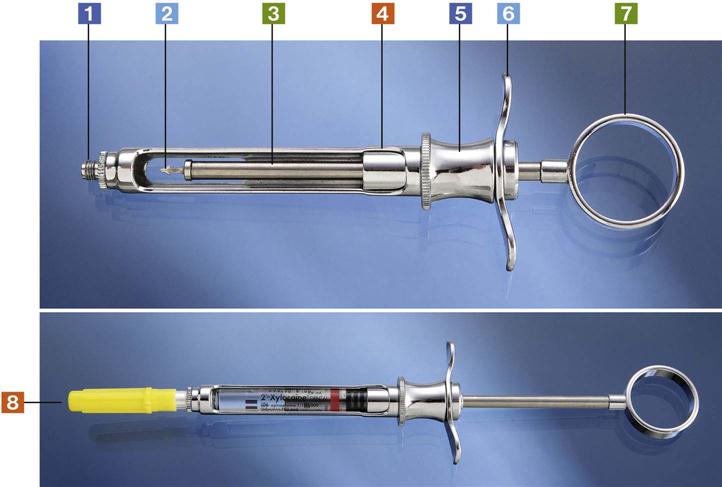 25
বেসিক ডেন্টাল ইকুইপমেন্টের ধারণা
৩.৩। হ্যান্ডকাটিং ইনস্ট্রুমেন্ট এর অংশসমূহঃ
হ্যান্ডকাটিং ইনস্ট্রুমেন্ট এর তিনটি অংশ রয়েছে। যথাঃ-
(ক) হ্যান্ডেল বা শ্যাফটঃ ইনস্ট্রুমেন্টের যে অংশ ধরে অপারেটর বা ডেন্টাল সার্জন কাজ করে থাকে তাকে হ্যান্ডল বা শ্যাফট বলে।
(খ) শ্যাংকঃ ব্লেড এবং হ্যান্ডেল এর মধ্যবর্তী অংশ হল শ্যাংক। এটি সাধারনত সিংগেল, ডাবল অথবা ট্রিপল কোন বিশিষ্ট হয়ে থাকে। আবার সোজাও হতে পারে।
(গ) ব্লেড বা নিবঃ এটি হ্যান্ডকাটিং ইনস্ট্রুমেন্টের ফাংশনাল প্রান্ত। এটি একটি ধারালো কাটিং এজ  ধারন করে।
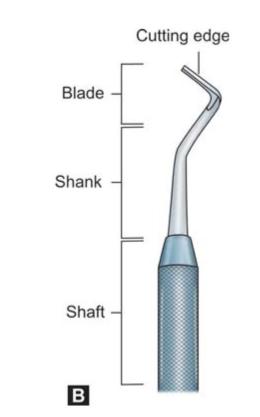 26
বেসিক ডেন্টাল ইকুইপমেন্টের ধারণা
৩.৪। বিভিন্ন প্রকার হ্যন্ডকাটিং ইনস্ট্রুমেন্টসঃ
১। হোঃ এটি চিজেল সমন্বয়ে গঠিত, যার কাটিং এজ আছে । এটি ব্লেড এক্সিসের সাপেক্ষে ৯০ ডিগ্রী কোনে অবস্থান করে। ট্রুথ স্ট্রাকচারকে কাটতে এবং দন্তক্ষয়, ক্যাভিটি ওয়ালকে শানিত সমান করতে এটি ব্যবহার করা হয়।
২। এনামেল চিজেলঃ এটি এক প্রকার হ্যান্ডকাটিং ইনস্ট্রুমেন্ট, যার কাটিং এজ ব্লেড এক্সিসের সাথে সমকোনে থাকে। এটি এনামেলের মার্জিন কাটা, লাইন আপ তৈরি, পয়েন্ট এংগেল তৈরি প্রভৃতি কাজে এটি ব্যবহার করা হয়।
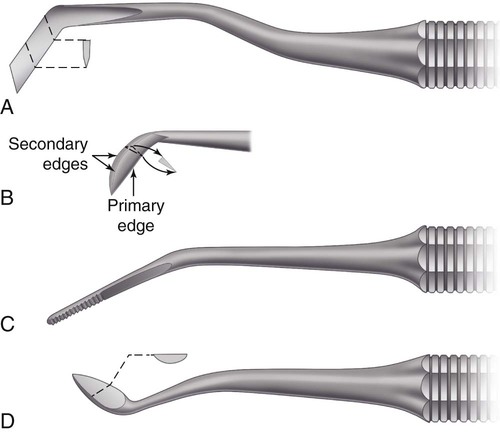 27
বেসিক ডেন্টাল ইকুইপমেন্টের ধারণা
৩। এনামেল হেচেটঃ এটি চিজেল ইনস্ট্রুমেন্ট এর ন্যায় কাজ করে। এটির কাটিং এজ ব্লেড এক্সিসের সাথে একই লাইনে থাকে। এনামেল কাটা এবং ট্রুথ ওয়ালকে মসৃন করার কাজে এটি ব্যবহার করা হয়।
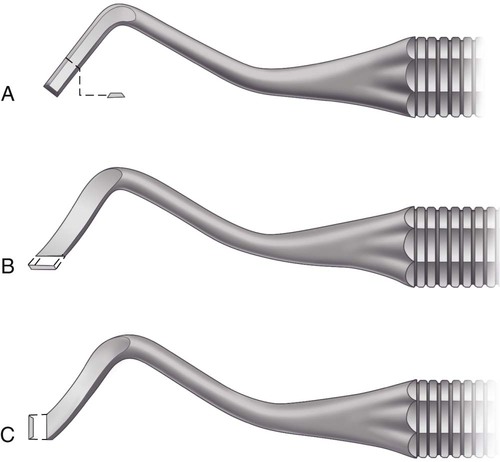 28
বেসিক ডেন্টাল ইকুইপমেন্টের ধারণা
৪। স্পুন এক্সকেভটরঃ  এটির স্পুন আকৃতির হ্যান্ডকাটিং ইনস্ট্রু্মেন্ট, যার কাটিং এজ রয়েছে। ক্ষয়প্রাপ্ত ডেন্টিন, সফট ডেন্টিন, ক্ষয়প্রাপ্ত এনামেল প্রভৃতি দাঁতকে অপসারনে এটি ব্যবহার  করা  হয়। দাঁতের অস্থায়ী ক্রাউন, অস্থায়ী সিমেন্ট, এমালগাম প্রভৃতি অপসারনেও এটি ব্যবহার করা হয়।
৫। গিঞ্জিভাল মার্জিন ট্রাইমারঃ এ প্রকারের হ্যান্ডকাটিং ইনস্ট্রুমেন্টের বক্রাকৃতির ব্লেড ও কাটিং এজ থাকে। এর ব্লেডটি দু’দিকে এংগেল কাটার হিসেবে ব্যবহ্রত হয়। এনামেল কাটা ও এনামেলের মার্জিন প্রস্তুতিতে এটি ব্যবহ্রত হয়।
৬। ডিস্কয়েড ক্লিইড কার্ভারঃ এটি ডাবল এন্ডেড ইনস্ট্রুমেন্ট যার আলাদাভাবে ধারালো প্রান্ত রয়েছে। ডিস্কয়েড ইন্ড আকৃতির এবং ক্লিইড পয়েন্ট আকৃতির প্রান্ত রয়েছে।
29
বেসিক ডেন্টাল ইকুইপমেন্টের ধারণা
এনেস্থেটিক সিরিঞ্জঃ এটির সাহায্যে ডেন্টাল প্রসিডিউরে লোকাল এনেস্থেশিয়া প্রয়োগ করা হয়।
30
বেসিক ডেন্টাল ইকুইপমেন্টের ধারণা
নিডেলঃ
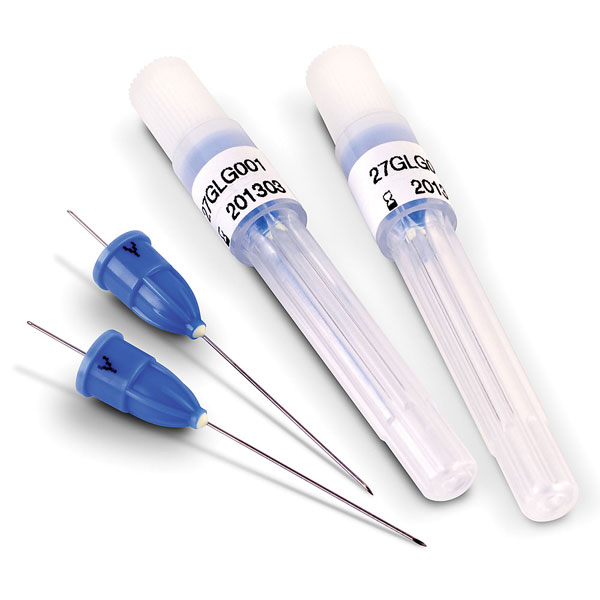 31
অধ্যায়ঃ চতুর্থ
রোটারি ইনস্ট্রুমেন্টের ধারণা
৪.১। বিভিন্ন প্রকার রোটারি ইনস্ট্রুমেন্টসঃ ডেন্টাল প্রসিডিউরের সময় মোটরচালিত যে ইনস্ট্রুমেন্ট দ্বারা রোটারি আউটপুটের মাধ্যমে ডেন্টাল মেটারিয়ালকে কাটা হয়, দাঁতের মধ্যে ক্ষুদ্র ছিদ্র ও ক্যাভিটি প্রস্তুত করা হয় অর্থাৎ ডেন্টাল ট্রিটমেন্ট প্রক্রিয়া সম্পন্ন করা হয় তাকে ডেন্টাল রোটারি ইনস্ট্রুমেন্ট বলে ।নিম্নে বিভিন্ন প্রকার রোটারি ইনস্ট্রুমেন্টের নাম উল্লেখ করা হলঃ-১। স্ট্রেইট হ্যান্ডপিস 			২। কন্ট্রা-এংগেল হ্যান্ডপিস৩। হাইস্পীড হ্যান্ডপিস 			৪। ইলেকট্রিক হ্যান্ডপিস ৫। ডেন্টাল বার 				৬। স্টোন৭। ডিস্ক 					৮। হুইলস
32
রোটারি ইনস্ট্রুমেন্টের ধারণা
৪.৩। ডেন্টাল এপ্লিকেশনে মোটর চালিত ইনস্ট্রুমেন্টসমূহঃ-(ক) লো-স্পীড হ্যান্ডপিসঃ এটি একটি মোটর চালিত সূক্ষ গঠনের মেকানিক্যাল ডিভাইস যার মোটর স্পীড (১০০০০-৩০০০০ rpm) এর মধ্যে হয়ে থাকে।
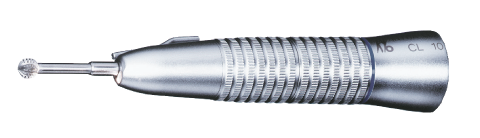 33
রোটারি ইনস্ট্রুমেন্টের ধারণা
বৈশিষ্টঃ১। ম্যানুফ্যাকচারার ডিজাইন অনুযায়ী এটি স্ট্রেইট অথবা কন্ট্রা এংগেল প্রকৃতির হয়ে থাকে।২। এটির হেড ফ্রিকশন গ্রীপ অথবা ল্যাচ টাইপ হয়ে থাকে।৩। ইলেকট্রিসিটি বা এয়ার দ্বারা চালিত হয়। ৪। এটির ঘূর্ণন গতি ফরোয়ার্ড ও ব্যাকওয়ার্ড ডিরেকশনে হয়ে থাকে।  ব্যবহারঃ ১। দাঁতের ক্ষয়প্রাপ্ত নরম অংশ অপসারণে ব্যবহার করা হয়।২। রি-স্টোরেশনের সময় ফিনিশিং ও পলিশিং এর কাজে ব্যবহার করা হয়।৩। রুট-ক্যানেল ট্রিটমেন্টে ব্যবহার করা হয়।
34
রোটারি ইনস্ট্রুমেন্টের ধারণা
(খ) হাই স্পীড হ্যান্ডপিসঃ এটি একটি মোটর চালিত মেকানিক্যাল ডিভাইস যা ৩০০০০০ rpm এর অধিক গতিতে ঘুরে ।
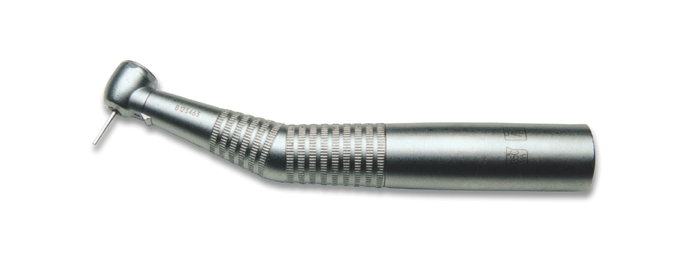 35
রোটারি ইনস্ট্রুমেন্টের ধারণা
বৈশিষ্টঃ  
১। এটি টিউব আকৃতির এবং এটির হেড এবং শ্যাফট এর মধ্যে সামান্য কোন বিদ্যমান থাকে।
২। এয়ার এবং ওয়াটার কুলেন্ট সিস্টেম রয়েছে।
৩।এটির সাথে ডেন্টাল বার সংযোজন হেডের সাথে ৯০ ডিগ্রি কোণে হয়।
৪। এয়ার প্রেসার দ্বারা অপারেট করা হয়।
ব্যবহারঃ 
১। পুরাতন এবং ফ্লটি রি-স্টোরেশন অপারেশণে।
২। দাঁতের সার্জিক্যাল অপারেশনের সময় টুথ সেকশনিং এ ব্যবহ্রত হয়।
৩। ক্যাভিটি প্রস্তুতকরণে ব্যবহ্রত হয়।
36
রোটারি ইনস্ট্রুমেন্টের ধারণা
ডেন্টাল ড্রিলঃ এটি ক্ষুদ্রাকৃতির হাই স্পিড ড্রিল। এটিকে ডেনটিস্ট ড্রিল ও বলা হয়ে থাকে। এটির মোটর স্পীড সাধারণত ১,৫০,০০০ rpm হতে ৪,০০,০০০ rpm এর মধ্য হয়ে থাকে।
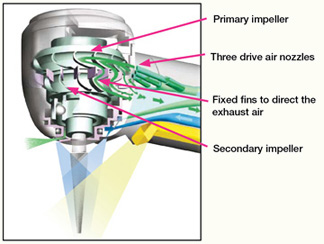 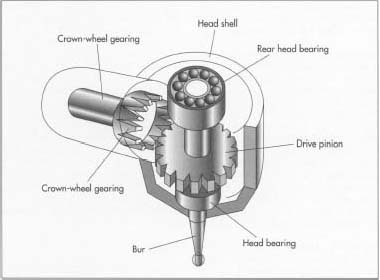 37
রোটারি ইনস্ট্রুমেন্টের ধারণা
বৈশিষ্টঃ 
১। এটির সাথে বিভিন্ন আকৃতির ডেন্টাল বার (burs) সংযোজন করা হয়।
২। এয়ার প্রেসার দ্বারা অপারেট  করা।
ব্যবহারঃ 
১। এন্ডোডন্টিক ট্রিটমেন্ট প্রসিডিউরে দাঁতের আকৃতি তৈরিতে হয়।
২। পুরতন এবং অস্থায়ী ফিলিং অপসারণে এটি ব্যবহ্রত হয়।
৩। দাঁতের ডিকে অপসারণে ব্যবহ্রত হয়।
৪। দাঁতের স্থায়ী রি-স্টোরেশনে এটি ব্যবহ্রত হয়।
38
রোটারি ইনস্ট্রুমেন্টের ধারণা
৪.৭। ইনস্ট্রোমেন্ট শার্পেনিং কৌশলঃ ইনস্ট্রোমেন্ট শার্পেনিং খুবই গুরুত্ত্বপূর্ন। ইনস্ট্রোমেন্ট শার্পেনিং   টেকনিক সাধারণত তিন প্রকার , যথাঃ- 
 ১। ফিক্সড স্টোন টেকনিক 
 ২। মাউন্টেড স্টোন টেকনিক
 ৩। রোটারি হোন টেকনিক  
ফিক্সড স্টোন টেকনিকঃ
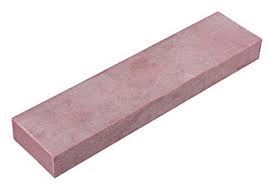 39
রোটারি ইনস্ট্রুমেন্টের ধারণা
মাউন্টেড স্টোন টেকনিকঃ
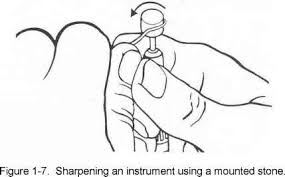 40
রোটারি ইনস্ট্রুমেন্টের ধারণা
রোটারি হোন টেকনিকঃ
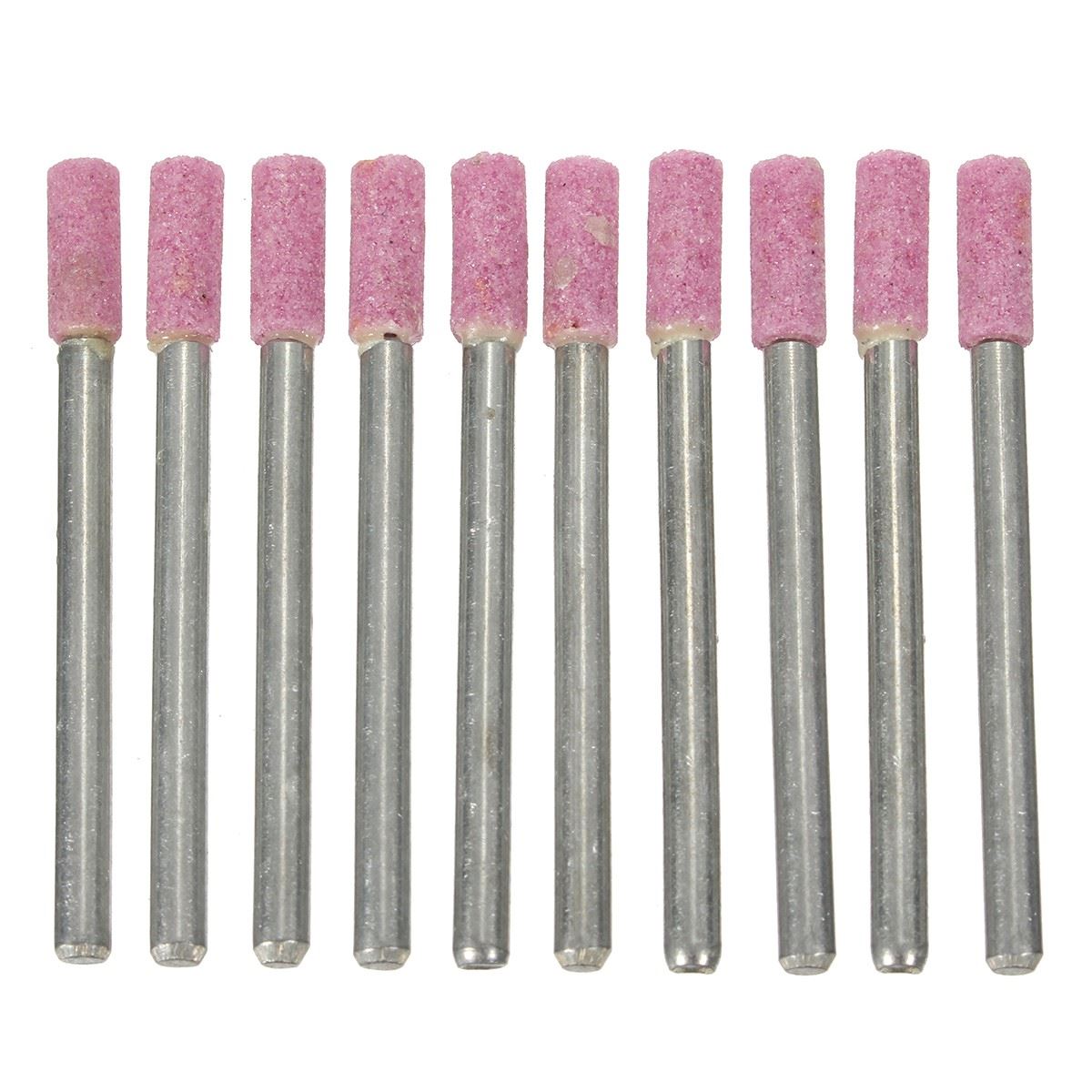 41
রোটারি ইনস্ট্রুমেন্টের ধারণা
শার্পনেস ইভ্যালুয়েশনের মৌলিক মূলনীতিঃ 
ইনস্ট্রুমেন্ট শার্পেনিং এর পর এটিকে এটিক ইভ্যালুয়েট করার জন্য সাধারণত দুটি মৌলিক নীতি অবলম্বন করা হয়।
১। ইনস্ট্রুমেন্টকে শার্পেনিং এর পর এটির কাটিং এজ কে লাইটের মাধ্যমে পরীক্ষা করা হয়। যদি ইনস্ট্রুমেন্টের কাটিং এজ ভোতা থাকে তবে এটি হতে লাইট প্রতিফলিত হবে। যদি এটির কাটিং এজকে সামান্য ঘুরিয়ে দৃষ্টিপাত দেওয়া হয় সাইনি রিফ্লেশন হতে পারে। যে ইনস্ট্রুমেন্ট শানিত সেটির কাটিং এজ কোন লাইন প্রতিফলিত করে না।
২। আঙ্গুল দিয়ে ইনস্ট্রুমেন্টের কাটিং এজ কে হালকা প্রেসারের মাধ্যমে স্পর্শনেন্দ্রীয় দ্বারা শার্পনেস পরীক্ষা করা হয়।
42
অধ্যায়ঃ পঞ্চম
ইনস্ট্রুমেন্ট শার্পেনিং এর ধারণা
৫.১। ডেন্টাল প্রসিডিউরে ভোঁতা ও অমসৃণ কাটিং সারফেস বিশিষ্ট ইনস্ট্রুমেন্ট ব্যবহারে নিম্নলিখিত সমস্যা হয়ে থাকেঃ-১। সার্জিক্যাল অপারেটিং দীর্ঘায়িত হয়।২। অধিক বল প্রয়োগে যন্ত্রপাতি ব্যবহারে রোগী ও অপারেটর উভয়ের সমস্যা হতে পারে।৩। ইনস্ট্রুমেন্টেশনের সময় কোয়ালিটি সঠিকতা ও সূক্ষতা বিঘ্নিত হয়।৪। নরম ও শক্ত টিস্যু কাটার ক্ষেত্রে ঝুকিপূর্ণ হতে পারে।       সুবিধাসমূহঃ ১। অধিকতর সূক্ষভাবে ডেন্টাল ও নরম টিস্যু কাটা যায়।২। দাঁতের মধ্যে অধিকতর কম প্রেসার প্রয়োগ করা হয়।৩। ইনস্ট্রুমেন্ট ব্যবহারে অপারেটরের ক্লান্তি ও বিরক্তি লাগে না।
43
ইনস্ট্রুমেন্ট শার্পেনিং এর ধারণা
৫.২। ইনস্ট্রুমেন্ট শার্পেনিং এর অবজেকটিভসমূহঃ 

১। তীক্ষ্ণ ধারালো কাটিং এজ তৈরি করা।
২। ইনস্ট্রুমেন্টের ওয়ার্কিং প্রান্ত বা ব্লেডকে অর্জিনাল সেপ এ ফিরিয়ে আনা।
৩। ইনস্ট্রুমেন্ট শার্পনেস মূল্যায়ন করা।
৪। ইনস্ট্রুমেন্ট কাটিং ফেস এবং ল্যাটারাল সার্ফেসের মধ্যে অভ্যন্তরীণ কোন ৭০ ডিগ্রী ঠিক রাখা।
৫। ইনস্ট্রুমেন্ট শার্পেনিং এর সময় ন্যূনতম পরিমাণে মেটাল অপসারণ ও ডিজাইন বৈশিষ্ট্য বজায় রাখা।
44
ইনস্ট্রুমেন্ট শার্পেনিং এর ধারণা
৫.৪। শার্পেনিং স্টোনস এর রক্ষনাবেক্ষন ও যত্নঃ ১। শার্পেনিং স্টোনকে ব্যবহারের পর পরিস্কার কাপড় দিয়ে মেটাল কণা গুলোকে ভালভাবে অপসারণ করে নিতে হবে।২। শার্পেনিং স্টোনের মধ্যে জমাকৃত ক্লগড কে এমোনিয়া, গ্যাসোলিন ও কেরোসিন দ্বারা পরিস্কার করে নিতে হবে।৩। যতদূর সম্ভব এটির ফ্লাট সারফেস এর মধ্যে ইনস্ট্রুমেন্ট শার্পেনিং করতে হবে।৪। ইনস্ট্রুমেন্ট শার্পেনিং এর ক্ষেত্রে স্টোন সারফেসের সবটুকু পর্যায়ক্রমে ব্যবহার করা উচিত। এতে এটির গ্রোভিং কে প্রতিরোধ করে।
45
ইনস্ট্রুমেন্ট শার্পেনিং এর ধারণা
৫.৬। শার্পনেস ইভ্যালুয়েশনের মৌলিক মূলনীতিঃ 
ইনস্ট্রুমেন্ট শার্পেনিং এর পর এটিকে এটিক ইভ্যালুয়েট করার জন্য সাধারণত দুটি মৌলিক নীতি অবলম্বন করা হয়।
১। ইনস্ট্রুমেন্টকে শার্পেনিং এর পর এটির কাটিং এজ কে লাইটের মাধ্যমে পরীক্ষা করা হয়। যদি ইনস্ট্রুমেন্টের কাটিং এজ ভোতা থাকে তবে এটি হতে লাইট প্রতিফলিত হবে। যদি এটির কাটিং এজকে সামান্য ঘুরিয়ে দৃষ্টিপাত দেওয়া হয় সাইনি রিফ্লেশন হতে পারে। যে ইনস্ট্রুমেন্ট শানিত সেটির কাটিং এজ কোন লাইন প্রতিফলিত করে না।
২। আঙ্গুল দিয়ে ইনস্ট্রুমেন্টের কাটিং এজ কে হালকা প্রেসারের মাধ্যমে স্পর্শনেন্দ্রীয় দ্বারা শার্পনেস পরীক্ষা করা হয়।
46
অধ্যায়ঃ ষষ্ঠ
ডেন্টাল হ্যান্ডপিসের ধারণা
৬.১। বিভিন্ন প্রকার ডেন্টাল হ্যান্ডপিসঃ১। গিয়ার ড্রাইভেন হ্যান্ডপিস২। বেল্ট ড্রাইভেন হ্যান্ডপিস৩। এয়ার ড্রাইভেন হ্যান্ডপিস। অপারেটিং স্পীডের ভিত্তিতে এটি আবার তিন প্রকার। যথাঃ-          (ক) লো-স্পীড হ্যান্ডপিস          (খ) হাইস্পীড হ্যান্ডপিস         (গ) আল্ট্রা হাইস্পীড হ্যান্ডপিস
47
ডেন্টাল হ্যান্ডপিসের ধারণা
লো-স্পীড হ্যান্ডপিস
48
ডেন্টাল হ্যান্ডপিসের ধারণা
49
ডেন্টাল হ্যান্ডপিসের ধারণা
হাইস্পীড হ্যান্ডপিস
50
ডেন্টাল হ্যান্ডপিসের ধারণা
৬.৫। আল্ট্রা হাই-স্পীড হ্যান্ডপিসঃ
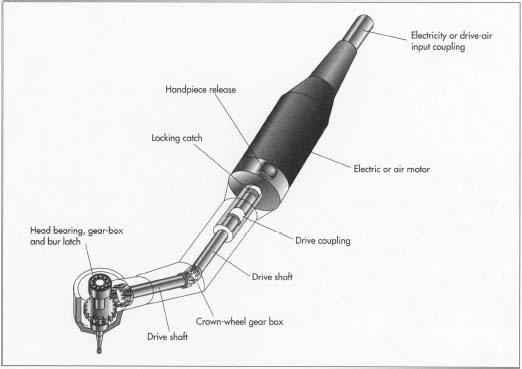 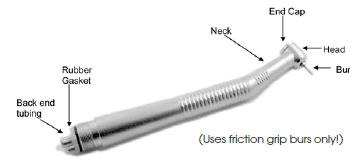 51
ডেন্টাল হ্যান্ডপিসের ধারণা
আল্ট্রাসনিক স্কেলিং ডিভাইসঃ
11/9/2023
52
ডেন্টাল হ্যান্ডপিসের ধারণা
৬.৯। ডেন্টাল হ্যান্ডপিসের রক্ষনাবেক্ষনঃ ১। হ্যান্ডপিস ব্যবহারের পর এটির এক্সটার্নাল সারফেসকে জীবানুমুক্ত পানি দ্বারা ভালভাবে পরিস্কার করতে হবে।২। হ্যান্ডপিসের সকল ইন্টার্নাল কম্পোনেন্টসমূহ ভালভাবে পরিস্কার করে রাখতে হবে।৩। মাঝেমধ্যে হ্যান্ডপিসের ঘূর্ণায়মান পার্টসসমূহে লুব্রিকেটিং অয়েল ব্যবহার করতে হবে। ৪। মাঝেমধ্যে হ্যান্ডপিস এর ওয়ার লাইন এবং ওয়াটার ফ্লো কন্ট্রোল সিস্টেম চেক করে দেখতে হবে।৫।হ্যান্ডপিস সংরক্ষনের আগে শুদ্ধ আছে কিনা অবশ্যই চেক করে দেখতে হবে।
53
হাই ভেলোসিটি ইভ্যাকুয়েশন কৌশলের ধারণা
অধ্যায়ঃ সপ্তম
৭.১। হাই ভেলোসিটি ইভ্যাকুয়েশনঃ ডেন্টাল প্রসিডিউরের সময় রোগীর মুখ হতে পানি, রক্ত, স্যালাইভা ও এনামেল চূর্ণ ফ্লুয়িড উচ্চ গতিসম্পন্ন ফ্লুয়িড স্ট্রীম এর মাধ্যমে বের করে নিয়ে আসার জন্য যে সিস্টেম ব্যবহার করা হয় তাকে হাই ভেলোসিটি ইভ্যাকুয়েশন সিস্টেম বলে।
54
হাই ভেলোসিটি ইভ্যাকুয়েশন কৌশলের ধারণা
স্যালাইভা ইজেক্টরঃ স্যালাইভা ইজেক্টর এমন একটি ডিভাইস যা সাধারণত একটি প্লাস্টিক সাকশন টিউব এবং একটি ডিসপোজেবল টিপ নিয়ে গঠিত। ডেন্টাল প্রসিডিউরের সময় এটিকে রোগীর মুখে জিব্বার নিচে রাখা হয়। রোগীর মুখ হতে স্যালাইভাযুক্ত রক্ত, পানি ও এনামেল চূর্ণকে অপেক্ষাকৃত কম ভ্যাকুয়াম প্রেসারের মাধ্যমে টেনে আনার জন্য এটি ব্যবহার করা হয়।
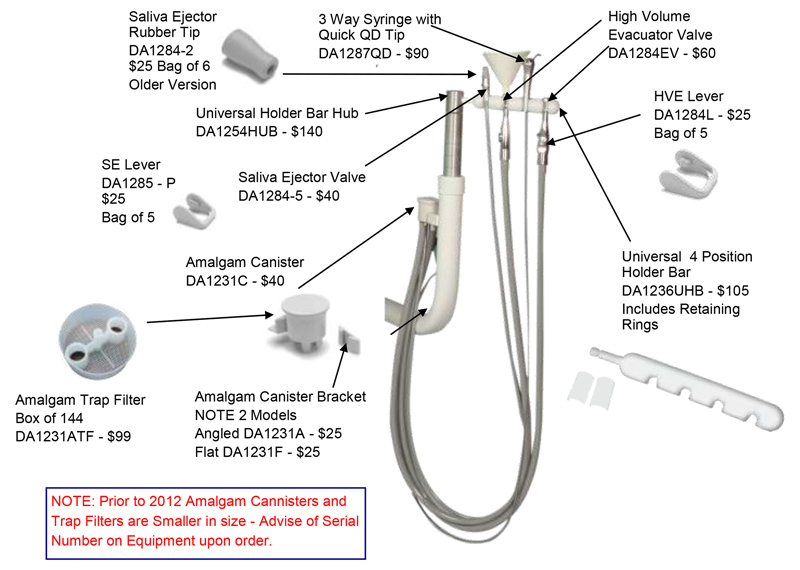 55
হাই ভেলোসিটি ইভ্যাকুয়েশন কৌশলের ধারণা
হাই ভেলোসিটি ইভ্যাকুয়েশনঃ ডেন্টাল প্রসিডিউরের সময় রোগীর মুখ হতে পানি, রক্ত, স্যালাইভা ও এনামেল চূর্ণ ফ্লুয়িড উচ্চ গতিসম্পন্ন ফ্লুয়িড স্ট্রীম এর মাধ্যমে বের করে নিয়ে আসার জন্য যে সিস্টেম ব্যবহার করা হয় তাকে হাই ভেলোসিটি ইভ্যাকুয়েশন সিস্টেম বলে।
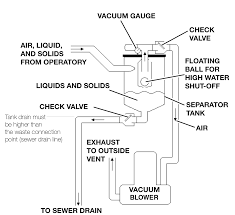 56
হাই ভেলোসিটি ইভ্যাকুয়েশন কৌশলের ধারণা
৭.৩। হাই ভেলোসিটি ইভ্যাকুয়েশন সিস্টেম এবং স্যালাইভা ইজেক্টর ব্যবহারের পার্থক্যঃ
১। কম ক্ষতিকারক ডেন্টাল প্রসিডিউরের ক্ষেত্রে স্যালাইভা ইজেক্টর ব্যবহ্রত হয়। কিন্তু বেশি ক্ষতিকারক দীর্ঘ সময়ের জন্য হাই ভেলোসিটি ইভ্যাকুয়েশন সিস্টেম ব্যবহার করা হয়।
২। হাই ভেলোসিটি ইভ্যাকুয়েশন সিস্টেম হাই ভ্যাকুয়াম পাওয়ারে এবং স্যালাইভা ইজেক্টর লো ভ্যাকুয়াম পাওয়ারে অপারেট করা হয়।
৩। ডেন্টাল প্রসিডিউরের সময় হাই ভেলোসিটি ইভ্যাকুয়েশন সিস্টেম ইমপ্রোপার ব্যবহার করা হলে হাই প্রেসারের কারনে মুখের ভিতরের নরম টিস্যুর ক্ষতি হতে পারে। কিন্তু স্যালাইভা ইজেক্টর সিস্টেম লো ভ্যাকুয়াম প্রেসারে অপারেট করা হয় বলে এটি সফত টিস্যুর ক্ষতি করতে পারে  না।
৪। স্যালাইভা ইজেক্টর ব্যবহারের সময় একে জিব্বার নিচে রাখতে হয়। অপরদিকে হাই ভেলোসিটি ইভ্যাকুয়েশন সিস্টেম ব্যবহরের সময় ইভ্যাকুয়েটর টিপকে দাঁতের সারফেসের সাথে ন্যূনতম দূরত্বে রাখতে হয়।
57
হাই ভেলোসিটি ইভ্যাকুয়েশন কৌশলের ধারণা
৭.৪। ওরাল ইভ্যাকুয়েটর টিপ স্থাপনের মৌলিক নিয়মসমূহঃ১। ইভ্যাকুয়েটর টিপের ঢালু প্রান্তকে মুখের মধ্যে এমনভাবে স্থাপন করতে হয়, তা যেন সারফেসের সমান্তরালে থাকে।২। ইভ্যাকুয়েটর টিপ টুথ সারফেসের যতদূর সম্ভব নিকটতম দূরত্বে রাখতে হয়।৩। ইভ্যাকুয়েটর স্থাপনের পূর্বে হ্যান্ডপিস ও মুখ দর্পণের পজিশনিং ঠিক করে নিতে হবে। ৪ যে দাঁতকে ট্রিটমেন্ট করতে হবে, তার পজিশন দেখে মুখ দর্পণ ও ইভ্যাকুয়েটর টিপ স্থাপন করতে হবে।HVE ও NSAID এর পূর্ণ নামঃ  HVE = High Velocity Evacuation NSAID = Non-Steriodal Anti-Inflammatory Drug.
58
হাই ভেলোসিটি ইভ্যাকুয়েশন কৌশলের ধারণা
৭.৬। হাই ভেলোসিটি ইভ্যাকুয়েশন এবং স্যালাইভা ইজেক্টর সিস্টেমের রুটিন কেয়ারঃ
১। হাই ভেলোসিটি ইভ্যাকুয়েশন সিস্টেম/ স্যালাইভা ইজেক্টর টিপকে প্রত্যেক বার ব্যবহারের পরে পরিস্কার ও স্টেরিলাইজড করতে হবে।
২। হাই ভেলোসিটি ইভ্যাকুয়েশন সিস্টেম/ স্যালাইভা ইজেক্টর কে সাপ্তহিক বা প্রয়োজনমত রক্ষনাবেক্ষন করা উচিত। উভয় সিস্টেমকে ডিসকানেক্ট করার পূর্বে ভ্যাকুয়াম লাইকে টার্ন অফ করে রাখতে হবে।
৩। পরিস্কার করার পর এগুলোকে ভাল করে শুষ্ক অবস্থায় স্টীম অটোক্লেইভ এর মধ্যে প্রায় 134 ডিগ্রী সেলসিয়াস তাপমাত্রায় 5-6 মিনিট রাখতে হবে।
11/9/2023
59
অধ্যায়ঃ অষ্টম
দাঁত উৎপাটন কৌশলের ধারণা
৮.১। দাঁত উৎপাটনঃ উপযুক্ত ইনস্ট্রুমেন্ট ব্যবহার ও বিভিন্ন কৌশল অবলম্বন করে দাঁতের মাঢ়ি হতে ফল্টি দাঁত তুলে ফেলাকে দাঁত উৎপাটন বলে।সাধারণত দাঁত উৎপাটনে দুটি কৌশল অবলম্বন করা হয়। যথাঃ- ১। নন- সার্জিক্যাল টূথ এক্সট্রাকশন২।  সার্জিক্যাল টূথ এক্সট্রাকশন
60
Aa¨vq t beg
‡W›Uvj BÝUªy‡g‡›Ui †÷wijvB‡Rk‡bi aviYv
‡W›Uvj BÝUªy‡g›U‡K wZbwU K¨vUvwiMwi‡Z fvM Kiv nq|1.wµwUK¨vj BÝUªy‡g›U2.‡mwg wµwUK¨vj BÝUªy‡g›U3.bb wµwUK¨vj BÝUªy‡g›U
11/9/2023
61
‡W›Uvj mvR©vwi BDwb‡Ui aviYv
11/9/2023
62
‡W›Uvj mvR©vwi BDwb‡Ui aviYv
63
‡W›Uvj mvR©vwi BDwb‡Ui aviYv
64
‡W›Uvj mvR©vwi BDwb‡Ui aviYv
11/9/2023
65
Thank you all student
11/9/2023
66